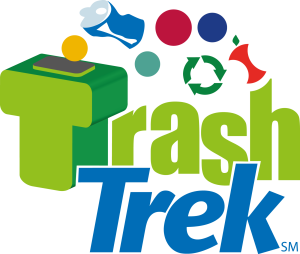 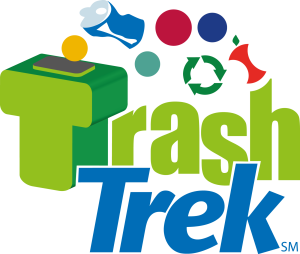 CERIMÔNIA DE PREMIAÇÃO
TORNEIO DE ROBÓTICA 
FIRST LEGO League 
Etapa Nacional
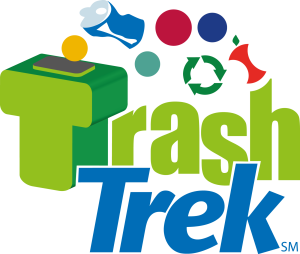 AGRADECIMENTOS
…aos competidores…
…aos pais…
…aos mentores e técnicos…
...aos juízes e voluntários
…aos professores…
...aos realizadores...
...à equipe de trabalho...
…e a todos vocês…
Fãs de ciência e tecnologia e da 
FIRST LEGO League!
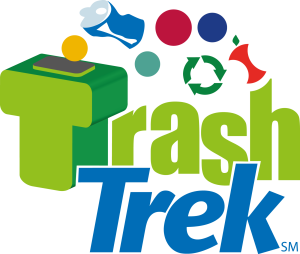 MEDALHAS DE PARTICIPAÇÃO
Entrega pela Coordenação
[Speaker Notes: Recomendamos fazer o high five apenas na cerimônia de abertura, visando reduzir o tempo da cerimônia de premiação – que é bastante longa.
No momento de distribuição das medalhas apenas os técnicos vão ao palco e pegam o conjunto de medalhas já separado para sua equipe.]
PRÊMIOS ESPECIAIS
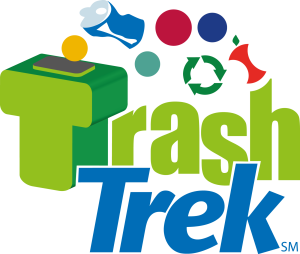 Para a Equipe
Contra Todas Adversidades
Desafio Relâmpago
Campeão das Finais do Desafio Robótico
Pit Destaque
Desafio ao Campeão da Arena
Design Mecânico
LEE
Para a Pessoa
Voluntário Destaque
Técnico
[Speaker Notes: O prêmio técnico/ mentor virou apenas prêmio técnico, pois a figura do mentor não é obrigatória e não é de membros da equipe. Ok?]
Desafio Relâmpago
Finalistas
Canaã Robots
TeslaVince
Cyber Rex
Meq Lego
Batlego
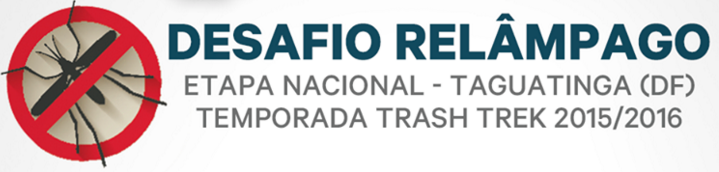 Desafio Relâmpago
Campeão
Canaã Robots
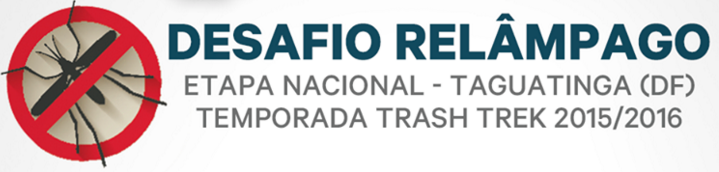 Desafio LEE de Construção do Robô
Jedi’s
Prêmio LEE de
Design Mecânico
Red Rabbit
Contra todas Adversidades
TecMade
Técnico
Conectados
Anaí da Luz Rodrigues Santos
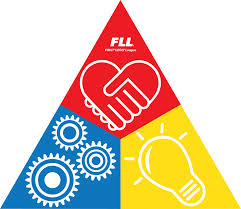 Técnico
Legol
Michelle Yamashita
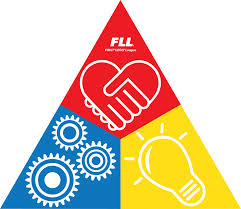 Voluntário Destaque
Gabriel Antunes
Pit Destaque
Lego Master
Finais
611 x 669
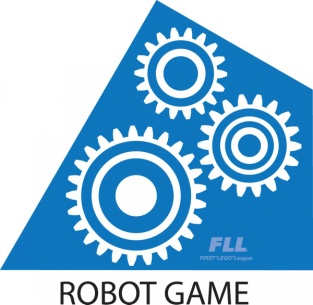 Campeão das Finais
TechCOE
669 pontos
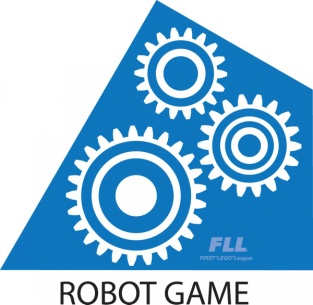 PRÊMIOS OFICIAIS
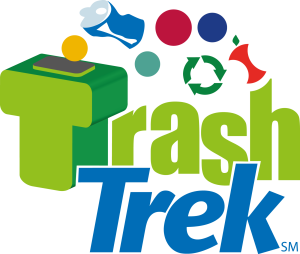 CHAMPIONS AWARD (1º, 2º e 3º)
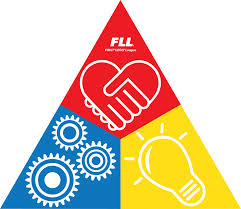 CATEGORIA 
DESEMPENHO DO ROBÔ
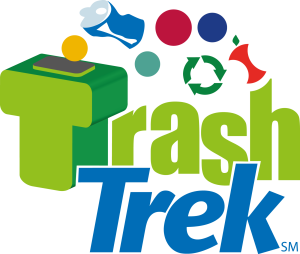 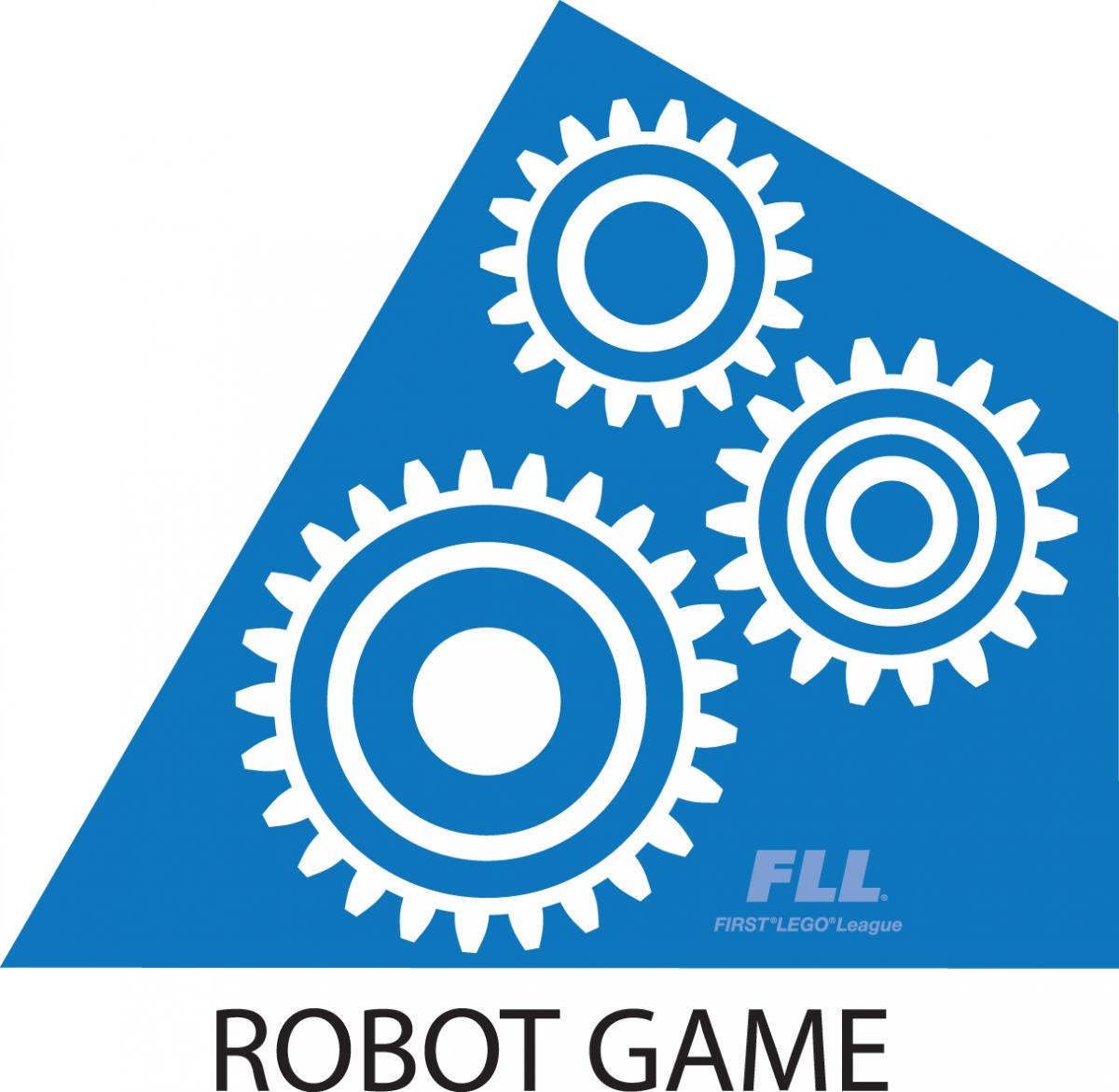 Desempenho do Robô
2º. Lugar
TechCOE
895 pontos
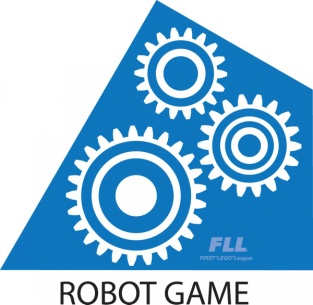 Desempenho do Robô
1º. Lugar
Jedi’s
919 pontos
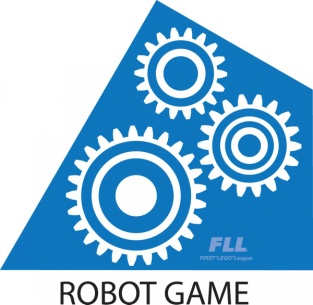 CATEGORIA 
DESIGN DO ROBÔ
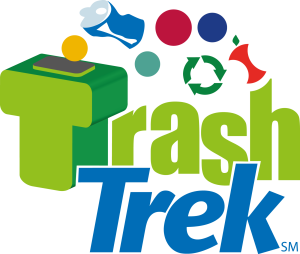 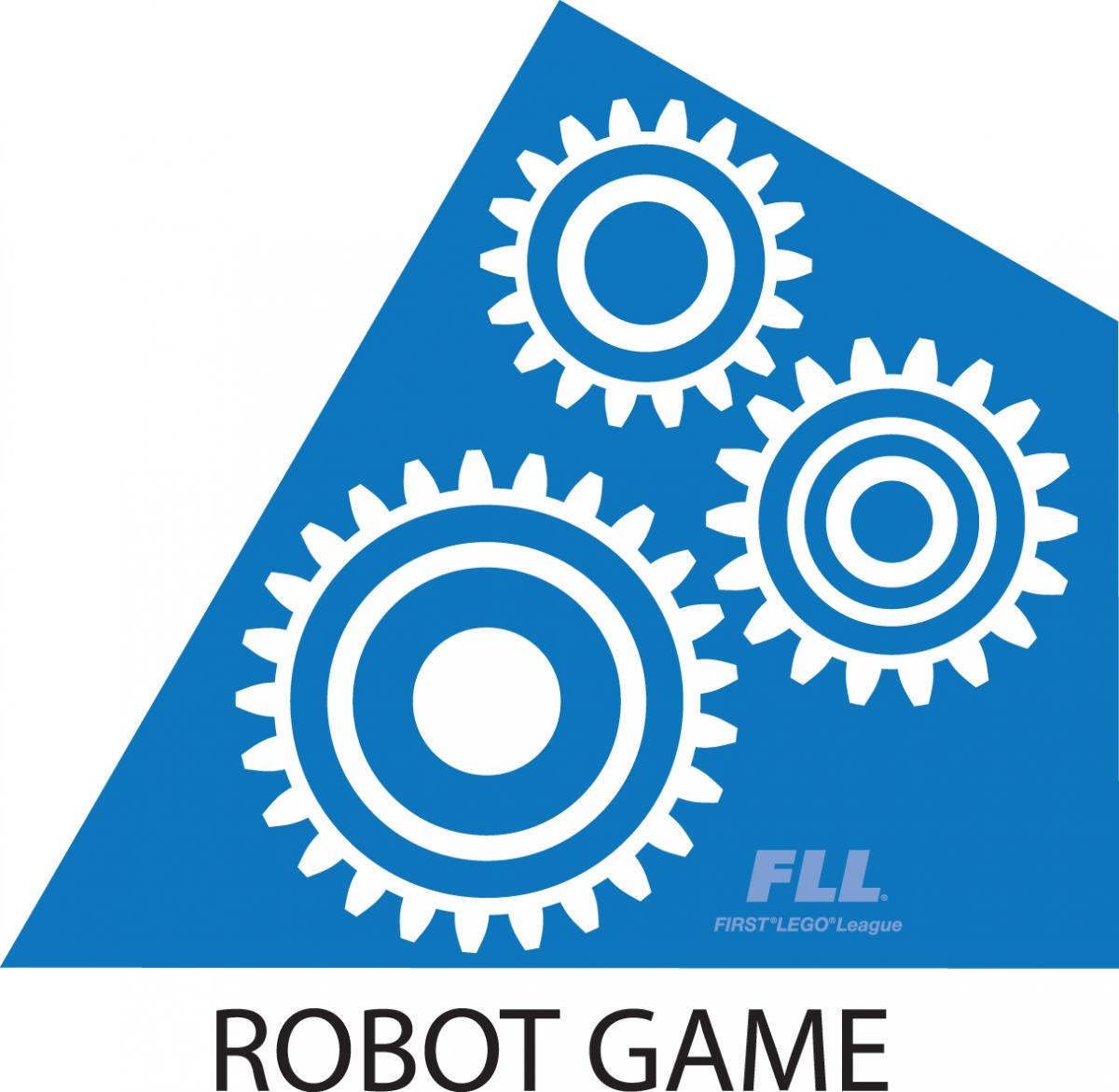 Design Mecânico
2º. Lugar
AC/DC/EG
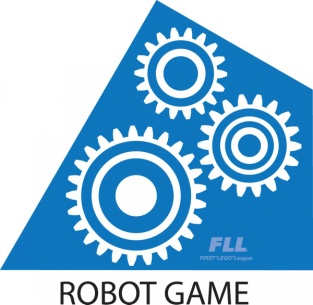 Design Mecânico
1º. Lugar
Robotic Generation
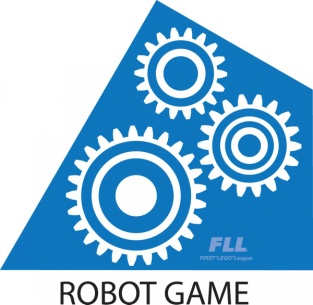 Programação
2º. Lugar
THE WALKING LEGO
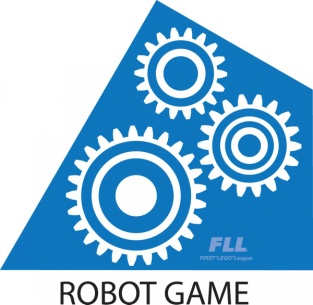 Programação
1º. Lugar
Lego Bros
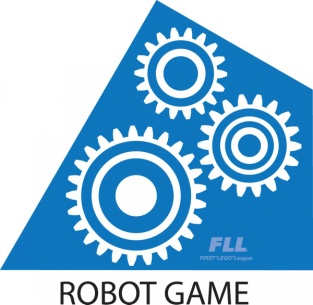 Estratégia e Inovação
2º. Lugar
Androids
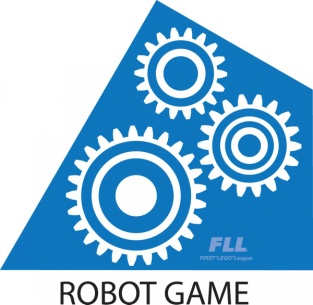 Estratégia e Inovação
1º. Lugar
Bazinga
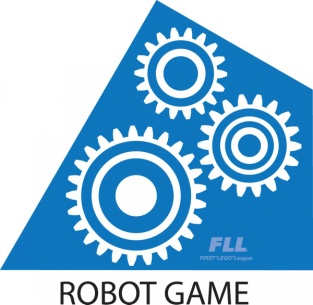 CATEGORIA 
PESQUISA
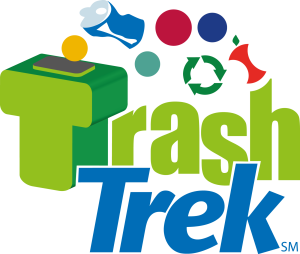 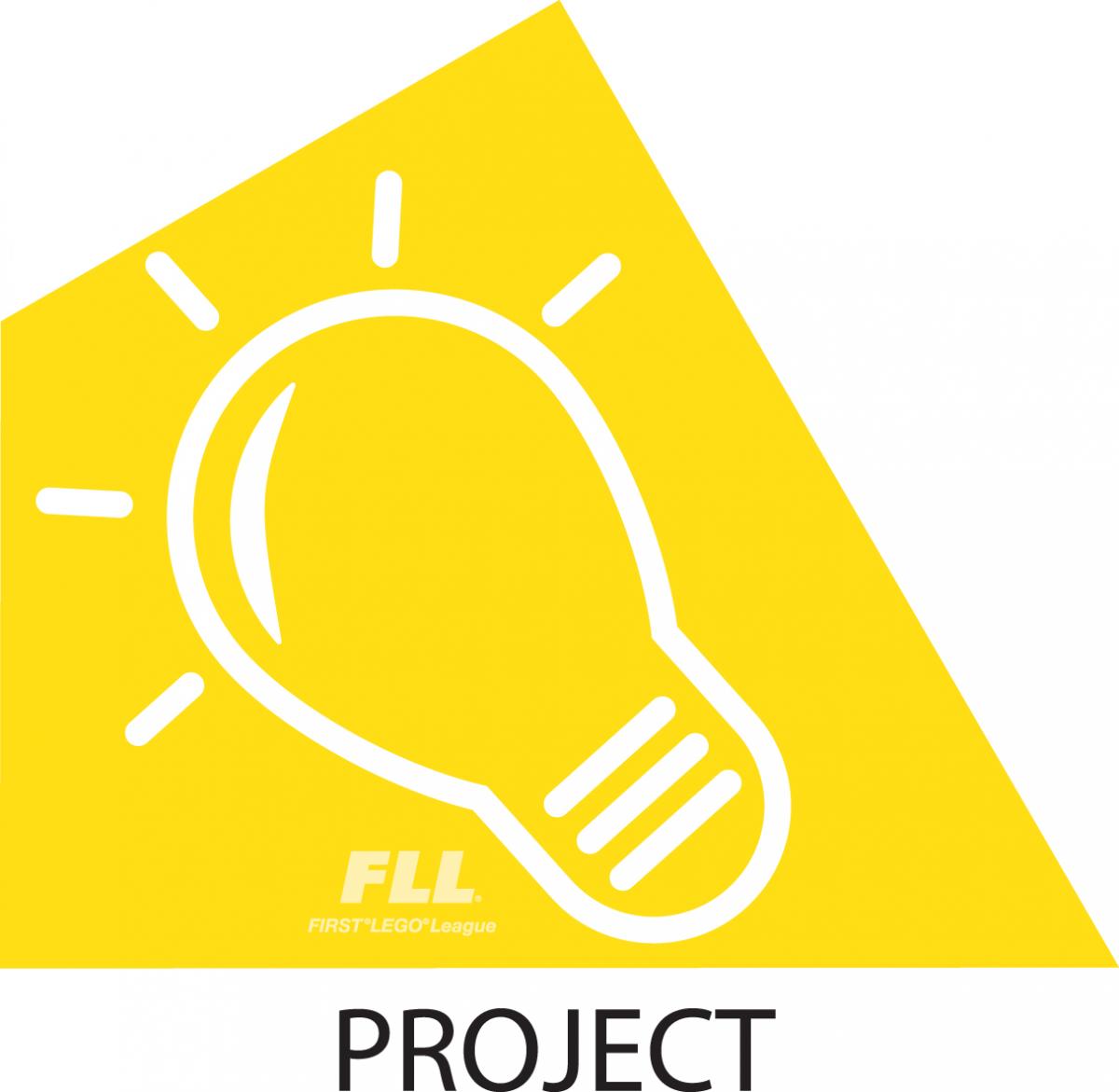 Apresentação da Pesquisa - 2º. Lugar
TechCOE
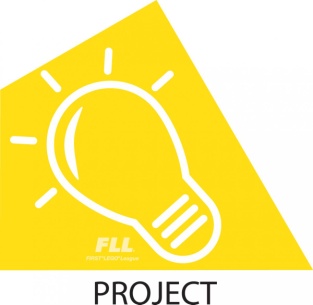 Apresentação da Pesquisa - 1º. Lugar
Thunderbóticos
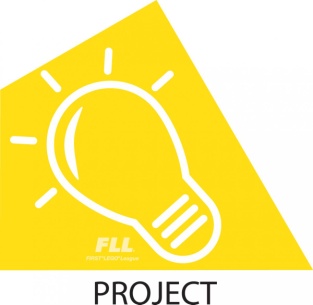 Solução Inovadora
2º. Lugar
AutoBots Rio Branco
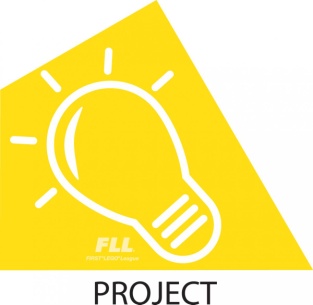 Solução Inovadora
1º. Lugar
Gametech Canaã
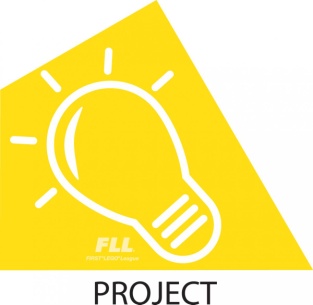 Processo de Pesquisa
2º. Lugar
Meq Lego
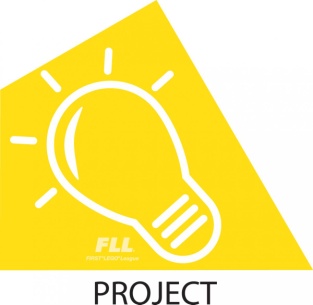 Processo de Pesquisa
1º. Lugar
RoboCOE
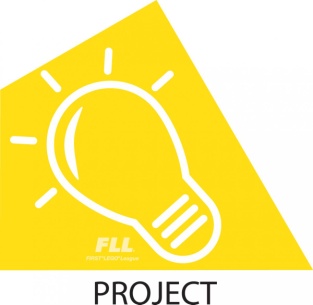 CATEGORIA 
Core Values
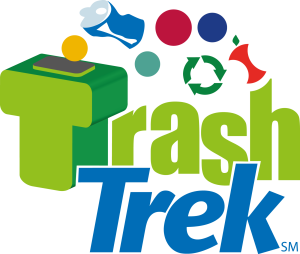 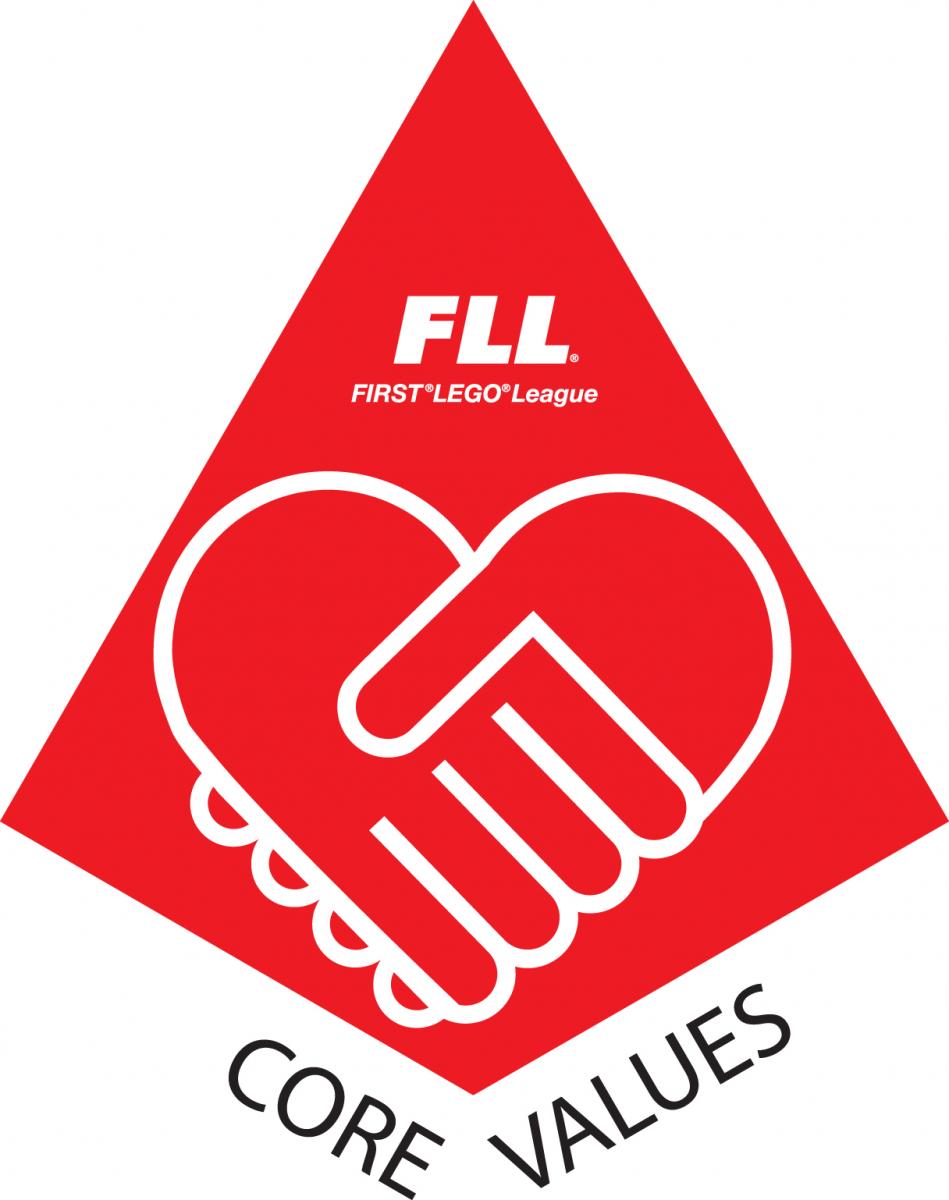 Inspiração
2º. Lugar
TecMade
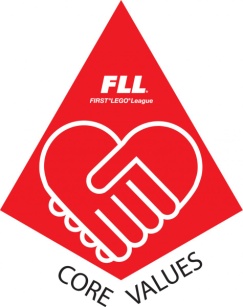 Inspiração
1º. Lugar
Fênix
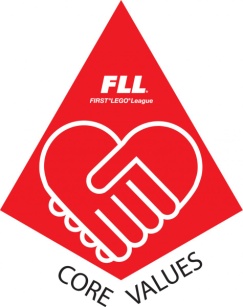 Trabalho em Equipe
2º. Lugar
Roboecus
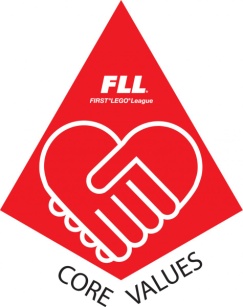 Trabalho em Equipe
1º. Lugar
TecnoRob
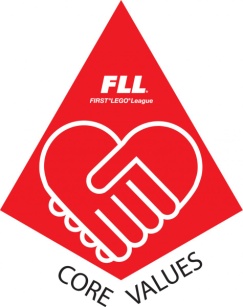 GRACIOUS PROFESSIONALISM™
2º. Lugar
Conectados
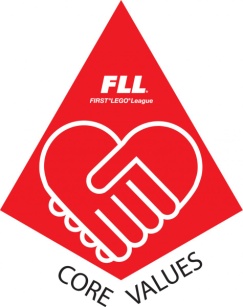 GRACIOUS PROFESSIONALISM™
1º. Lugar
Robotics School
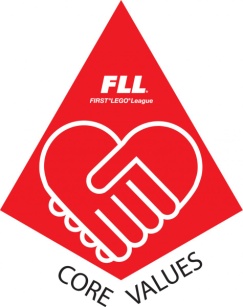 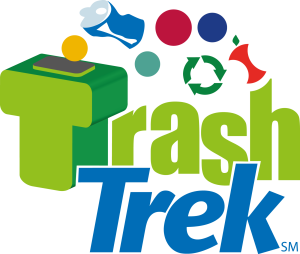 CHAMPION’S AWARD
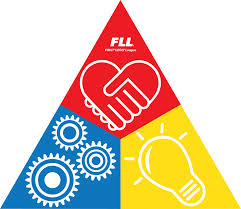 A temporada atual…
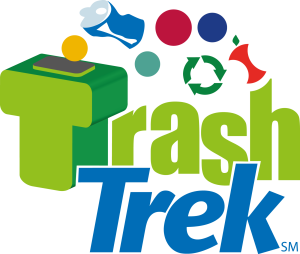 World Festival –  Estados Unidos – Saint Louis 
3 vagas – 27 a 30 de Abril

Aberto Europeu – Espanha – Tenerife 
7 vagas – 04 a 07 de maio

Campeonato Norte-Americano – Arkansas – Fayetteville
1 vagas – 19 a 22 de maio
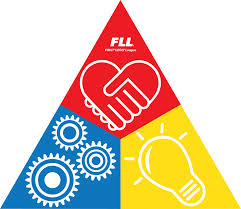 Aberto Asiático – Filipinas – Cebu City
2 vagas – 01 a 04 de junho

Aberto Ásia-Pacífico – Austrália – Sidney 
2 vagas – 03 a 05 de julho
A próxima temporada …
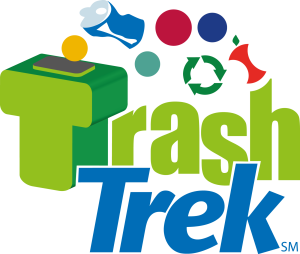 2016/2017: 
“ANIMAL ALLIESSM”
(aliados animais)
Explorando a relação entre pessoas e animais





Lançamento em Agosto de 2016
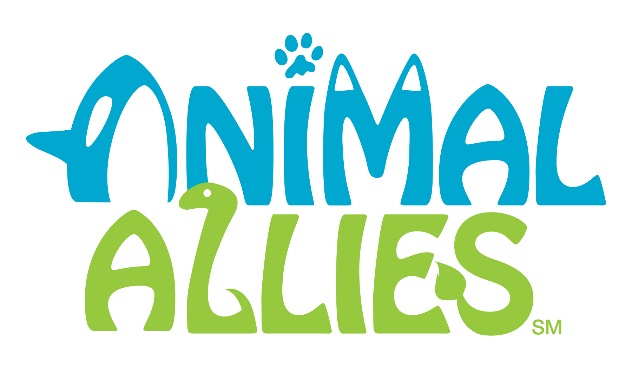 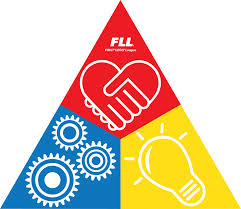 Champion´s  Award
3º. Lugar
Mega Snakes
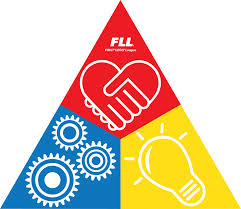 Champion´s  Award
2º. Lugar
Jedi’s
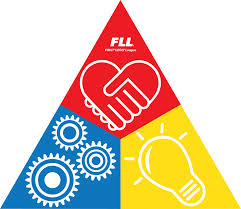 Champion´s  Award
1º. Lugar
Red Rabbit
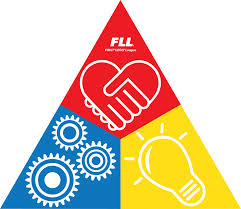 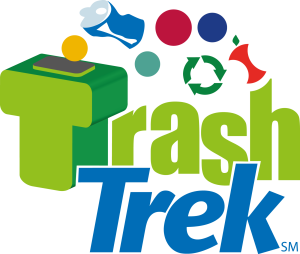 Classificados para o Torneio 
World Festival 2016
Saint Louis – USA
18 a 20 de Março de 2016
3 Vagas
World Festival 2016
Equipes Classificadas
3 Equipes
Red Rabbit
Jedi’s
Conectados
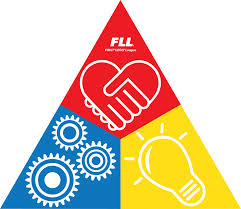 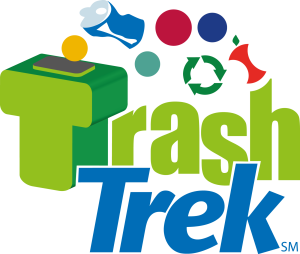 Classificados para o Torneio 
Aberto Europeu
Espanha –Tenerife
04 a 07de Maio de 2016
7 vagas
Aberto Europeu 2016
Espanha – Tenerife
Equipes Classificadas
7 Equipes
Mega Snakes
AC/DC/EG
Thunderbóticos
TecMade
Robotics School
FrancoDroid
TechCOE
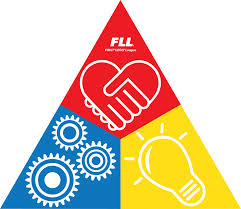 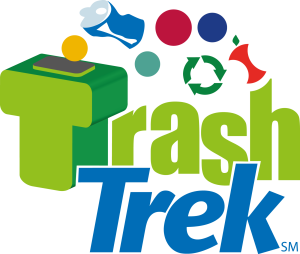 Classificados para o Torneio 
Norte Americano
Arkansas – Fayetteville
19 a 22 de Maio de 2016
1 Vaga
USA - Arkansas 2016
Equipes Classificadas
1 Equipe
RoboCOE
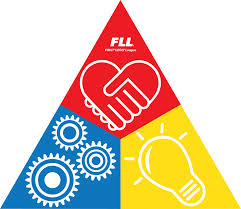 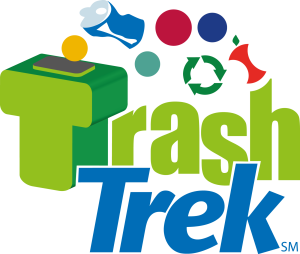 Classificados para o Torneio 
Aberto Asiático
Filipinas – Cebu City
01 a 4 de Junho de 2016
2 Vagas
Aberto Asiático 2016
Equipes Classificadas
2 Equipes
Fênix
Robotic Generation
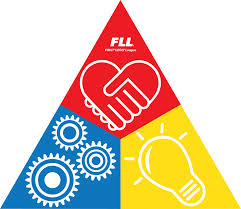 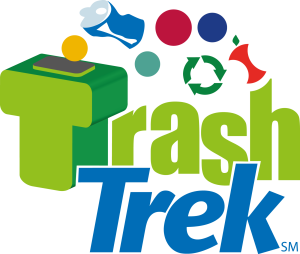 Classificados para o Torneio 
Aberto Ásia-Pacífico
Austrália – Sidney
03 a 05 de Junho de 2016
2 Vagas
Aberto Ásia-Pacífico 2016
Equipes Classificadas
2 Equipes
Insabots
Roboecus
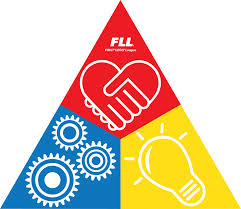 Equipes Classificadas
Para os Internacionais
Red Rabbit
AC/DC/EG
Jedi’s
Insabots
Mega Snakes
Conectados
Fênix
RoboCOE
Robotic Generation
TecMade
Thunderbóticos
Roboecus
Robotics School
FrancoDroid
TechCOE
Equipes Suplentes
TecnoRob
Bazinga
Robotech
Lego On Fire
Lego Field
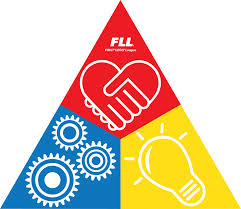 Koelle Pandas
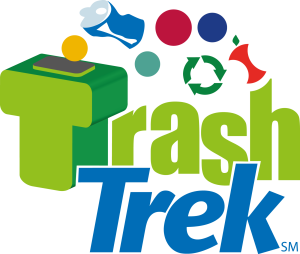 CERIMÔNIA DE PREMIAÇÃO
TORNEIO DE ROBÓTICA 
FIRST LEGO League 
OBRIGADO!!!
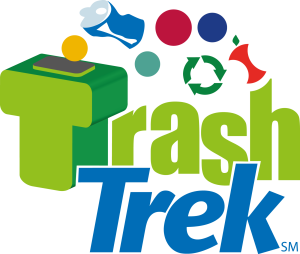